Figure 6. Phase differences and phase spectral analysis. (A) Shown are the phase differences of 5- to 10-Hz oscillatory ...
Cereb Cortex, Volume 24, Issue 8, August 2014, Pages 1996–2008, https://doi.org/10.1093/cercor/bht050
The content of this slide may be subject to copyright: please see the slide notes for details.
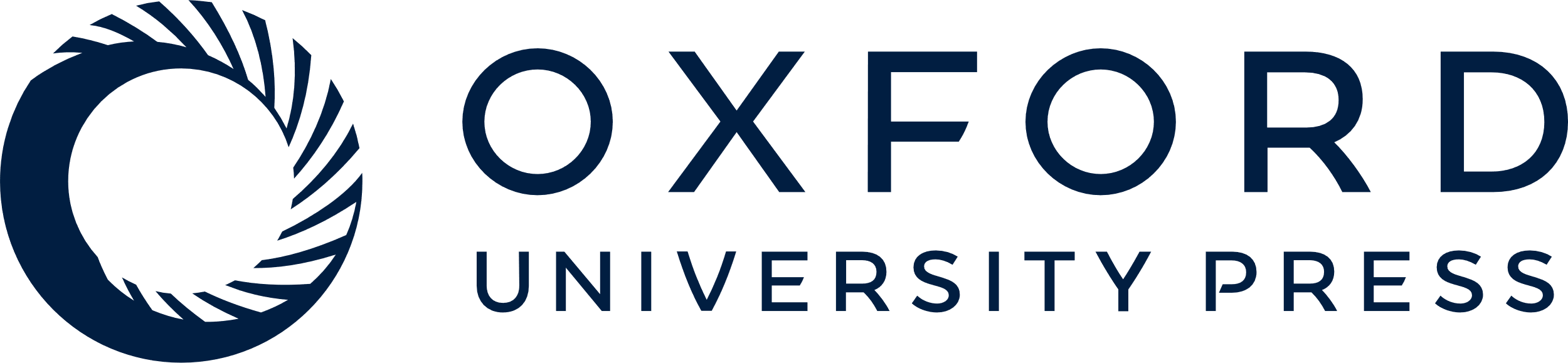 [Speaker Notes: Figure 6. Phase differences and phase spectral analysis. (A) Shown are the phase differences of 5- to 10-Hz oscillatory activity in controlled versus automatically performed correct trials (y-axis) at electrode site FCz with all other electrode sites (x-axis). Red (blue) dots denote phase relations for monkey B (Q). No phase difference was found to be significantly different from zero (all P > 0.05). (B) Illustration of how a given time lag between oscillation cycles at 2 electrode sites (red and blue lines) at a particular frequency (here: 3.1 radians at 7.5 Hz cycle, corresponding to 66.6-ms time lag) can be interpreted as the “red” oscillation leading (driving) the “blue” oscillation if the slope of the phase spectra is increasing across frequencies. In the sketched example, the phase difference increases by 0.8 radians for the 5 Hz frequency and decreases by 0.8 radians for the 10-Hz frequency signifying a positive phase slope (right panel) and a lead of the red over the blue site. The dashed blue lines at 5 and 10 Hz illustrate the phase relations for a negative phase spectral slope, signifying that the red oscillation is driven by the blue oscillation (see also Schoffelen et al. 2005). (C) The phase spectrum for the phase relation of electrode FCz with P3. The positive slope (P ≤ 0.05, randomization test) suggests that the source giving rise to the activity at electrode FCz drives the parietal activity drives 5- to 10-Hz parietal activity (see text for details).


Unless provided in the caption above, the following copyright applies to the content of this slide: © The Author 2013. Published by Oxford University Press. All rights reserved. For Permissions, please e-mail: journals.permissions@oup.com]